Figure 1 T-wave amplitude variability (in microvolts) was assessed on the 60 consecutive sinus beats within a given ...
Europace, Volume 14, Issue 11, November 2012, Pages 1646–1652, https://doi.org/10.1093/europace/eus055
The content of this slide may be subject to copyright: please see the slide notes for details.
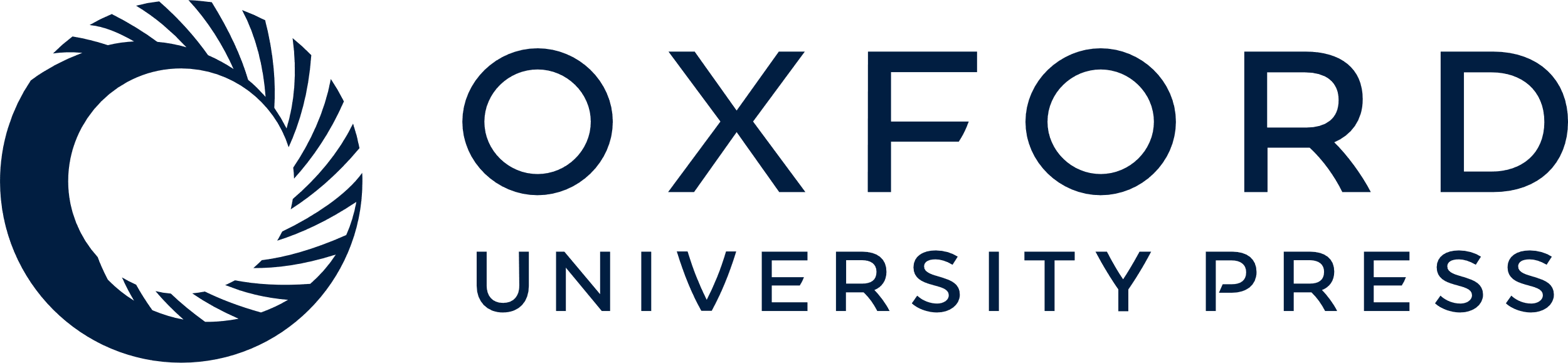 [Speaker Notes: Figure 1 T-wave amplitude variability (in microvolts) was assessed on the 60 consecutive sinus beats within a given cluster. T-wave amplitude variability was computed on 10 consecutive 50 ms T-wave segments (T1–T10) following QRS offset (defined as QRS onset +150 ms according to median baseline QRS duration).


Unless provided in the caption above, the following copyright applies to the content of this slide: Published on behalf of the European Society of Cardiology. All rights reserved. © The Author 2012. For permissions please email: journals.permissions@oup.com.]